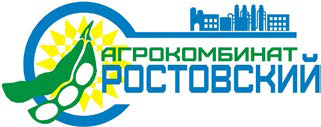 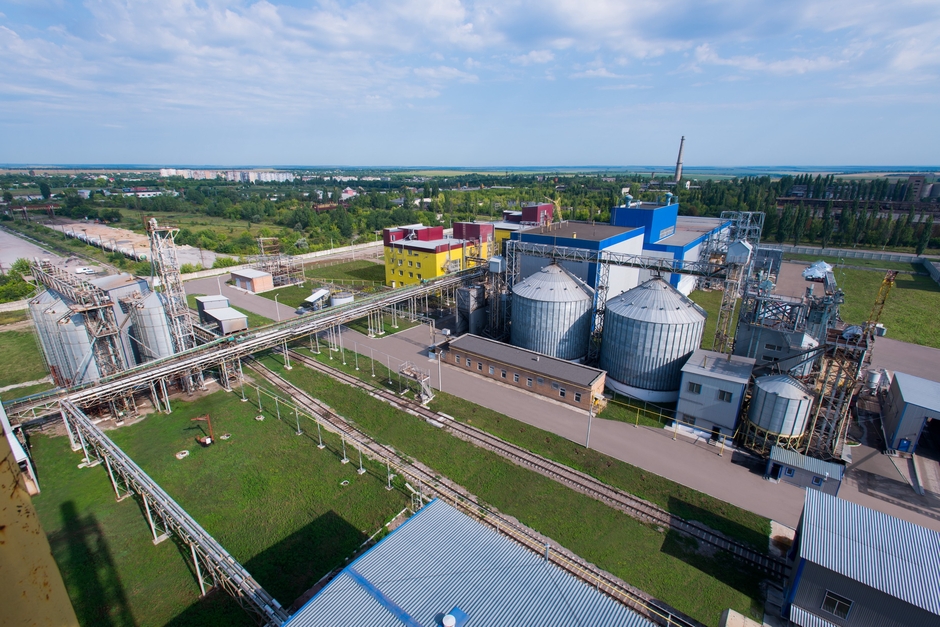 СТРОИТЕЛЬСТВО ЗАВОДА ПО ГЛУБОКОЙ ПЕРЕРАБОТКЕ БОБОВ СОИ МОЩНОСТЬЮ 100 000 ТОНН В ГОД
В рамках проекта планируется создание вертикально интегрированного современного высокотехнологичного производственного комплекса, выпускающего высококачественную продукцию с использованием новейших биотехнологий ферментативного гидролиза белка сои для модификации его потребительских свойств.
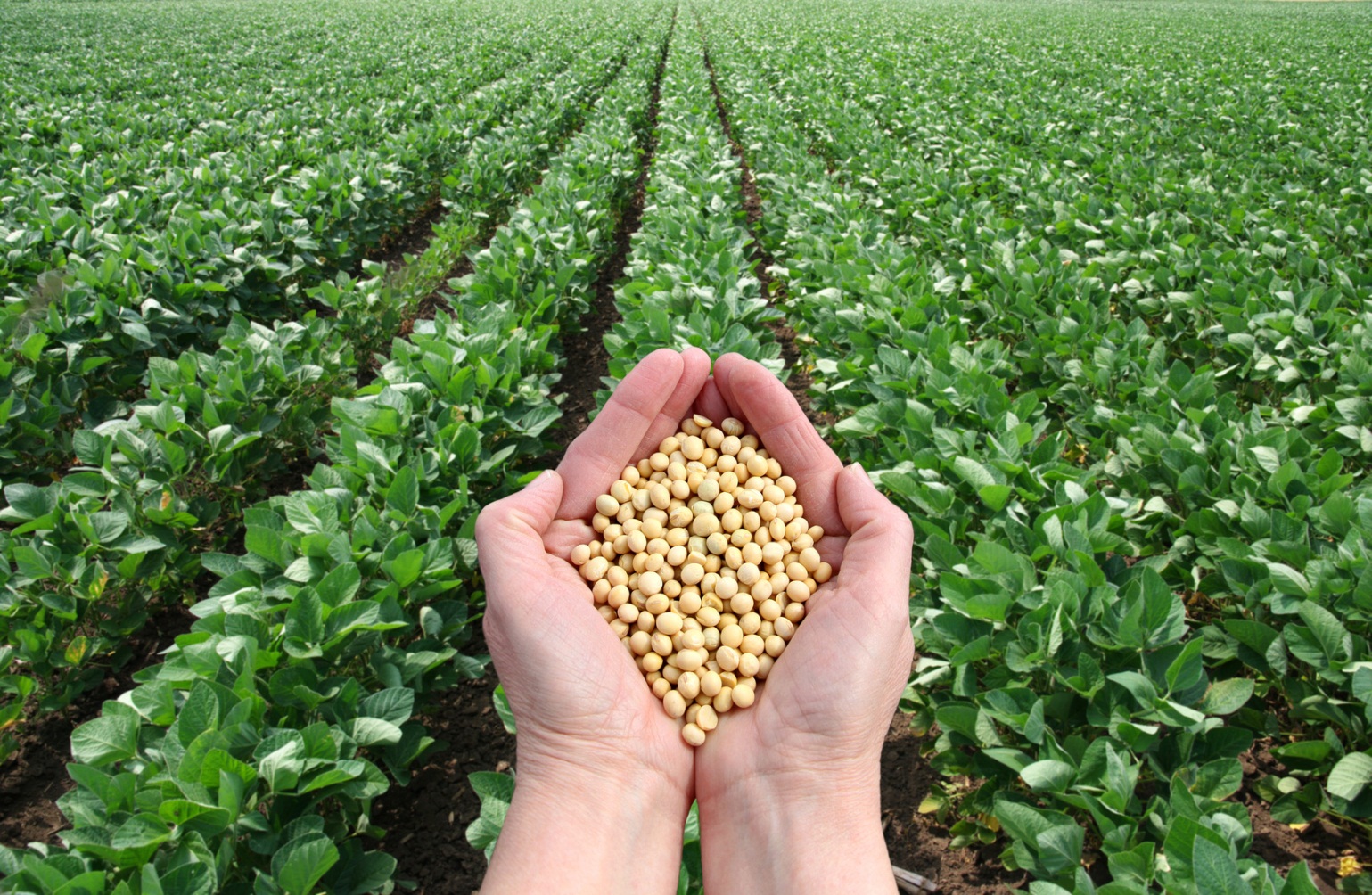 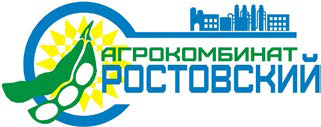 ПРОДУКЦИЯ ПРОЕКТА: 
Соевое рафинированное масло – 19 800 тонн в год; 
Соевый (пищевой) шрот – 65 340 тонн в год; 
Соевый протеиновый концентрат (пищевой) – 9 800 тонн в год; 
Соевый изолят (пищевой) – 24 750 тонн в год; 
Полноценные комбикорма – 48 213 тонн в год.
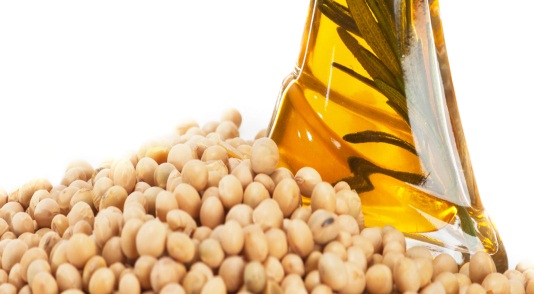 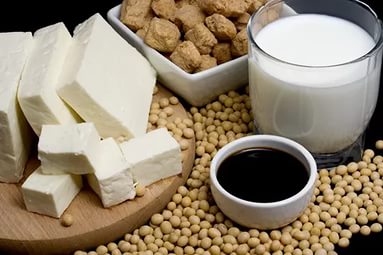 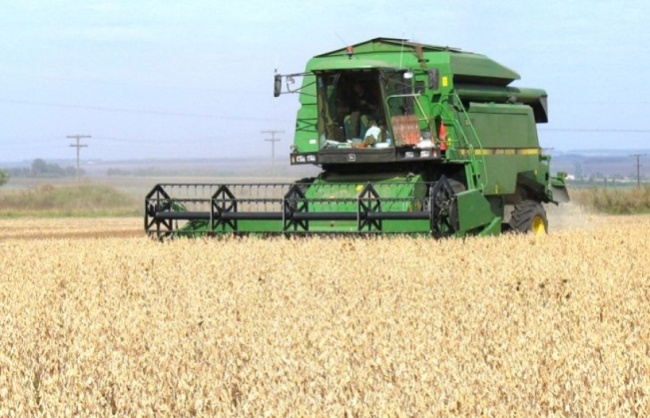 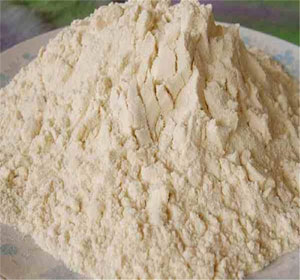 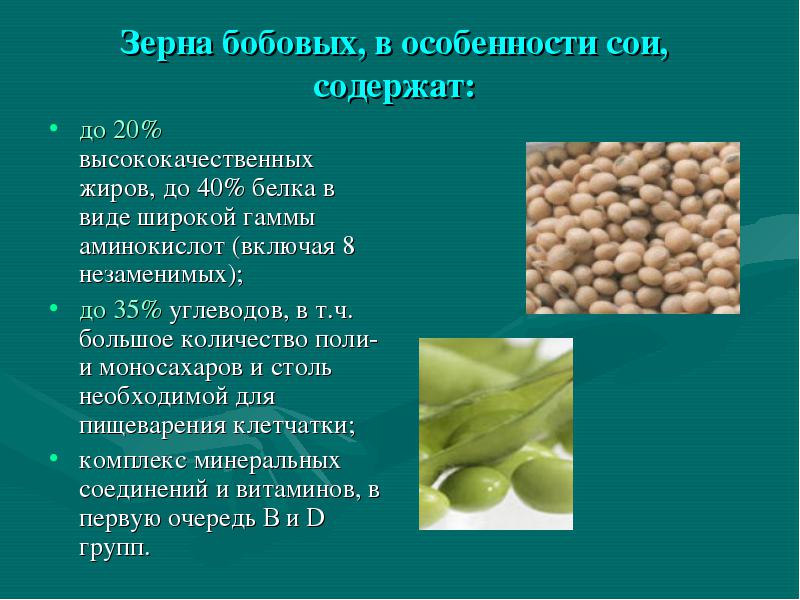 КАРТА РОСТОВСКОЙ ОБЛАСТИ ПО ПОСЕВУ СОИ
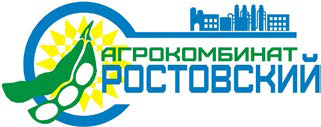 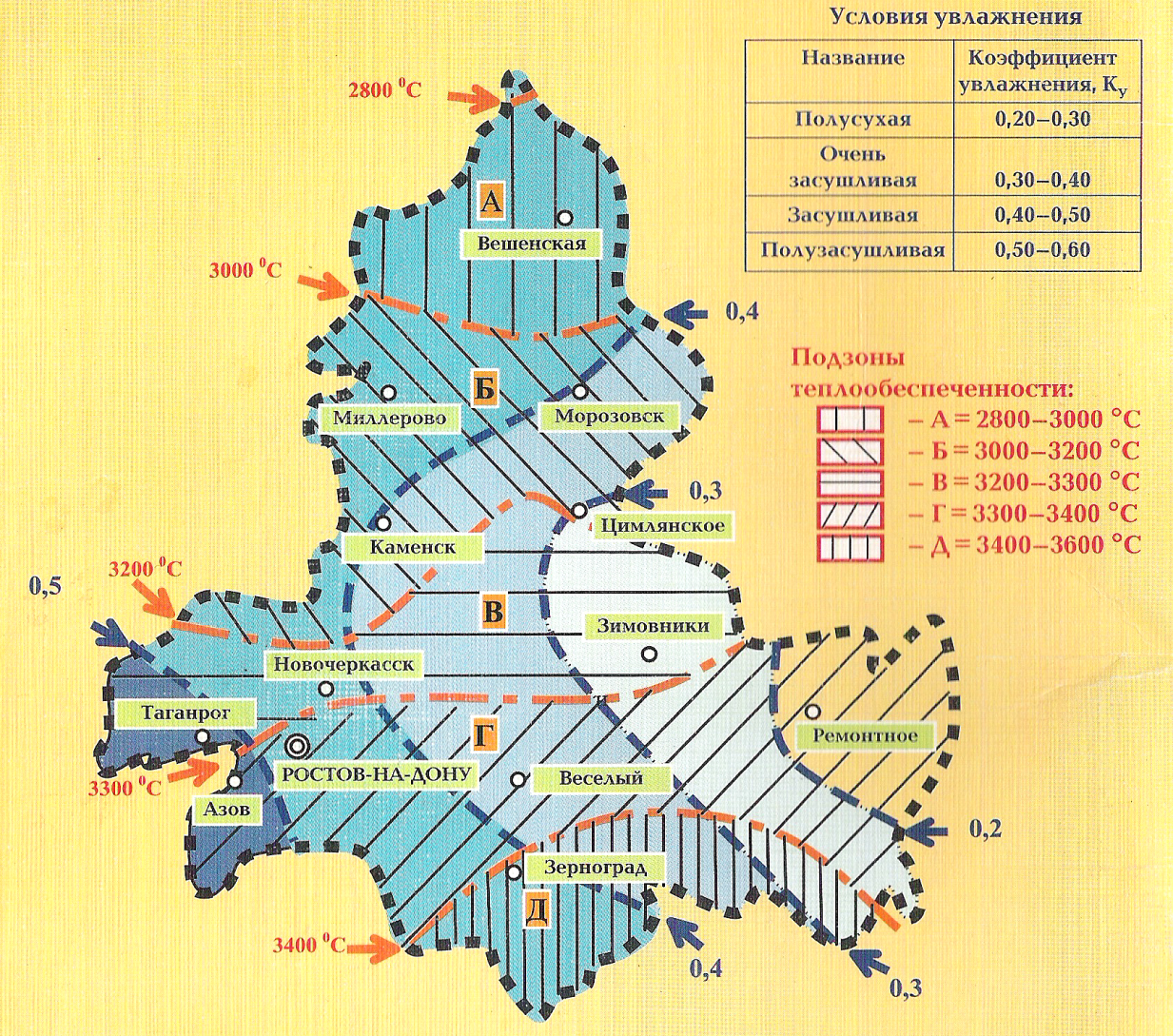 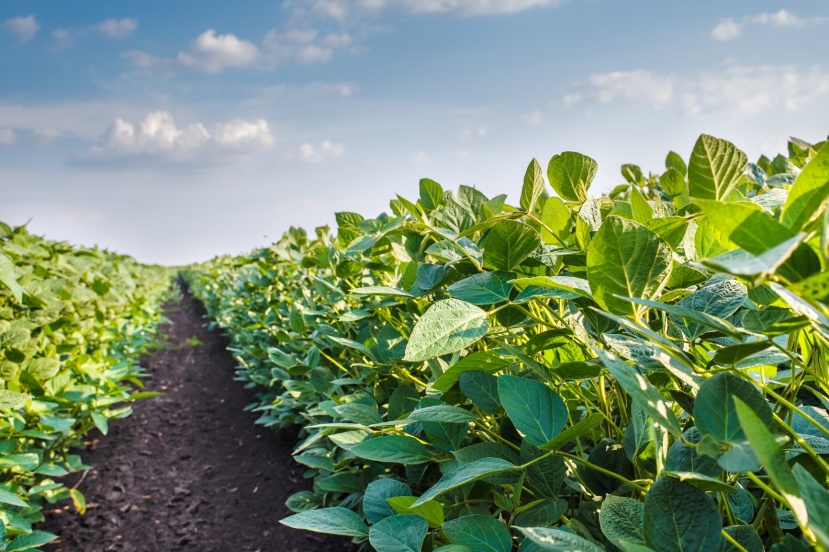 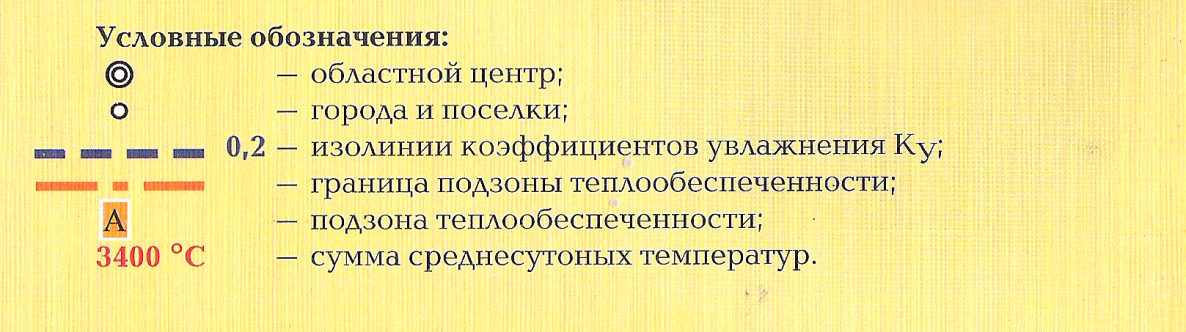 ИНВЕСТИЦИОННАЯ ПЛОЩАДКА 
НА ГРАДОСТРОИТЕЛЬНОМ ПЛАНЕ
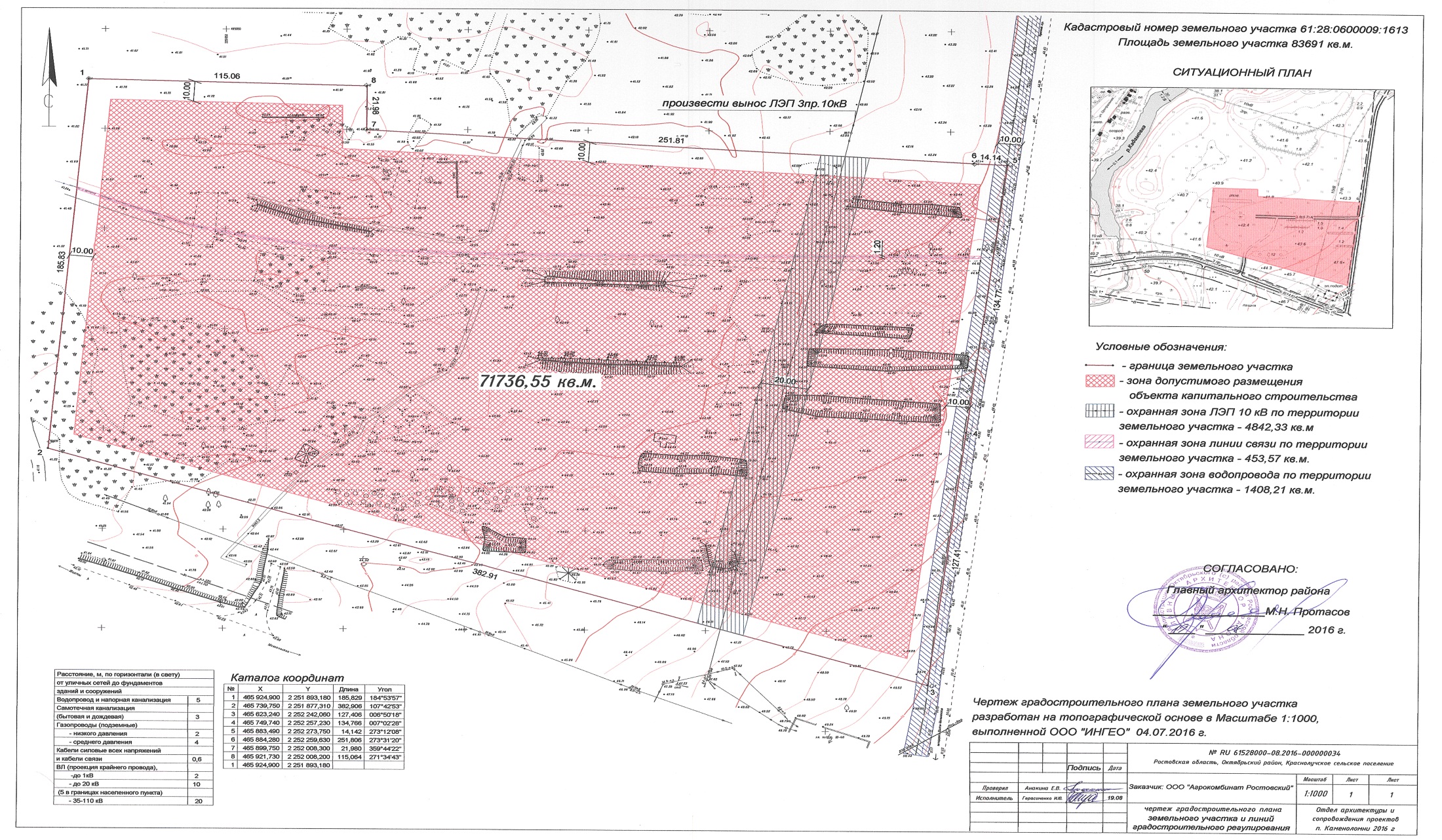 Ситуационный план участка,
 на котором реализуется проект
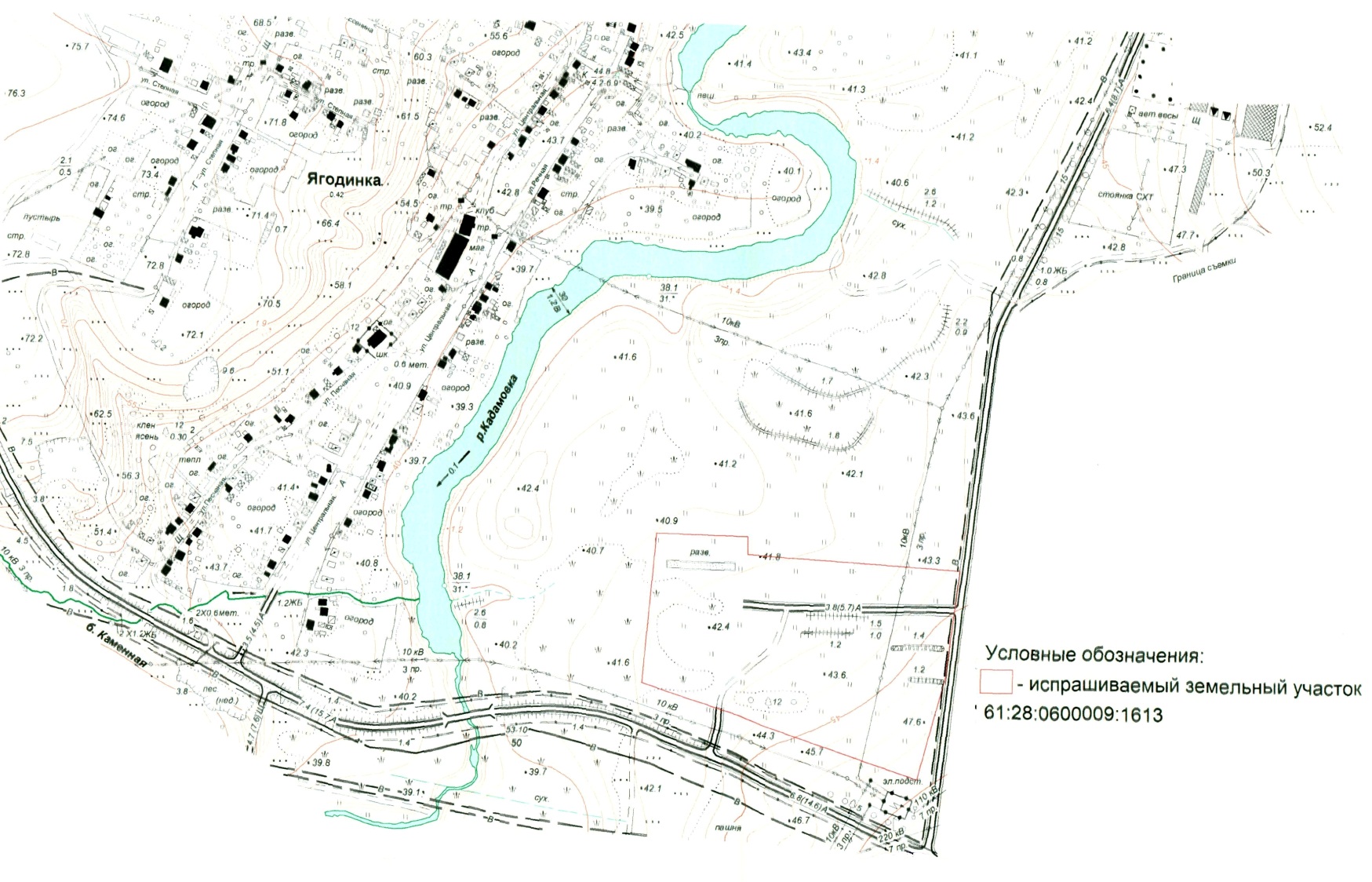 УЧАСТОК
Обоснование проекта с точки зрения развития отрасли и муниципального образования
Строительство завода соевых изолятов будет иметь многоплановый продолжительный эффект и существенным образом скажется в целом ряде областей:   
Импортозамещение: существенно повысится уровень продовольственной безопасности региона как в плане замещения продуктов с ГМО на аналогичные безопасные продукты, так и в части зависимости от импорта жизненно важных продуктов питания, высокобелковых кормов и т.д.
 Экономический: значительное влияние на развитие аграрного и перерабатывающего секторов, увеличение налогооблагаемой базы, создание новой современной индустрии по производству соевых белковых продуктов, экструдированных комбикормов.
Социальный: создание более 230 новых рабочих мест, с последующим увеличением до 300  в связи с расширением производства.
Инновационный: создание уникального горизонтально и вертикально ориентированного Агрохолдинга-интегратора, выступающего как своеобразный «локомотив» развития сельскохозяйственной и смежных областей, использование как существующих научных разработок, так и новых, связанных с производством высокотехнологичных функциональных белков.
Срок реализации проекта18 месяцев
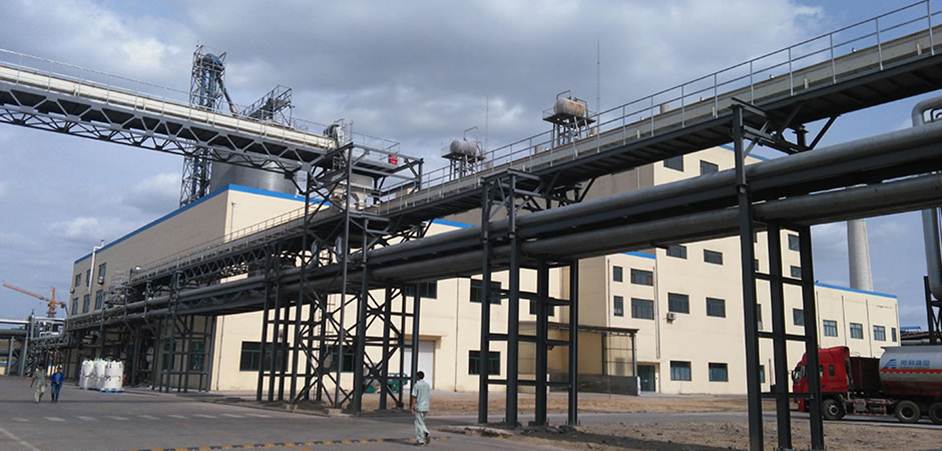 Объем инвестиций по проекту
Необходимые инвестиции на реализацию одного проекта:
 - 4,7 млрд. руб.:
на строительство завода 2,8 млрд. руб.
оборотные средства 1,9 млрд. руб. 
Инвестиции привлекаются в виде займа под процентную ставку 3- 5% годовых. Отсрочка по выплате основного тела долга и процентов 18 месяцев. Срок возврата инвестиций 4,5 года. Общая сумма процентов, выплачиваемых по займу составит 627 млн. руб.
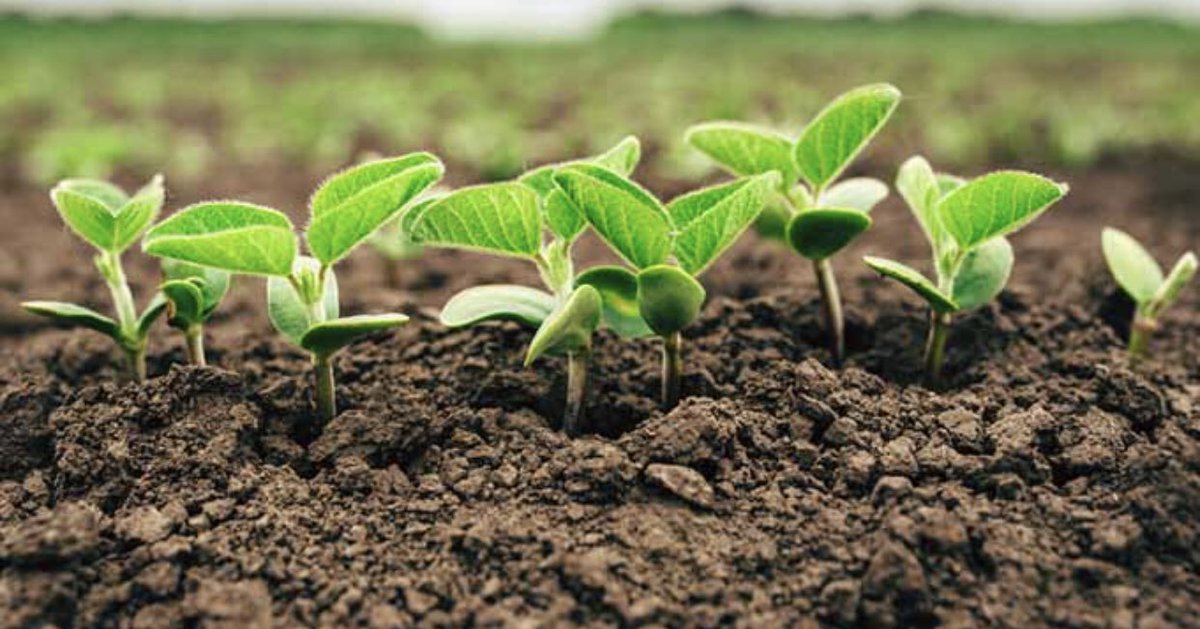 ПРОГНОЗИРУЕМЫЕ ПОКАЗАТЕЛИ ПРОЕКТА
Рентабельность EBITDA – 57,63% 
NPV (стоимость денежных потоков) -3947,0 млн. руб. 
IRR (внутренняя норма доходности) – 41,5 % 
PP (срок окупаемости) – 1,4 года 
DPP (диск. срок) – 2,26 года 
PI (индекс прибыльности) – 2,22
Планируемый объем продаж в тоннах:
Социально-экономическая эффективность
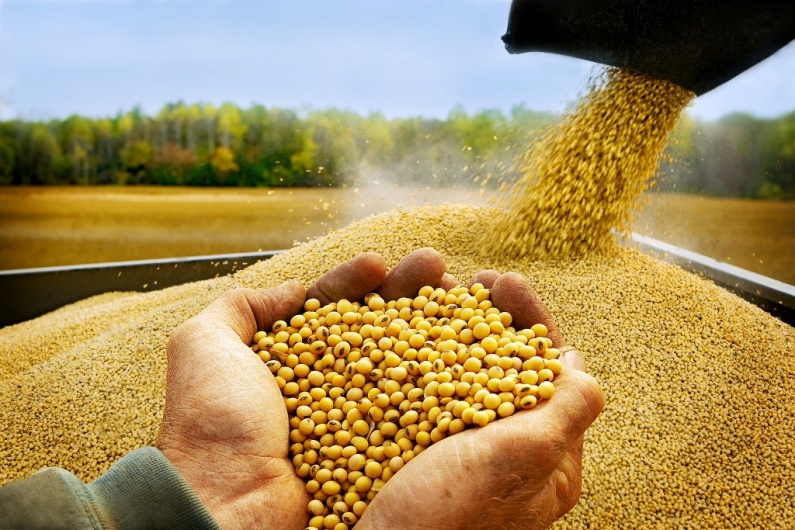 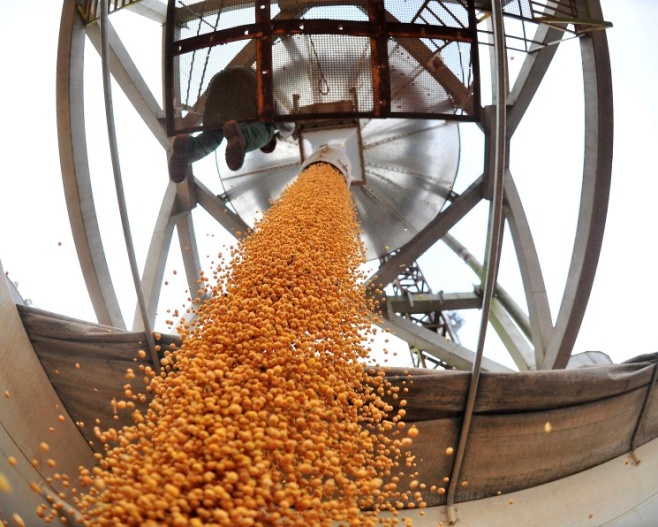 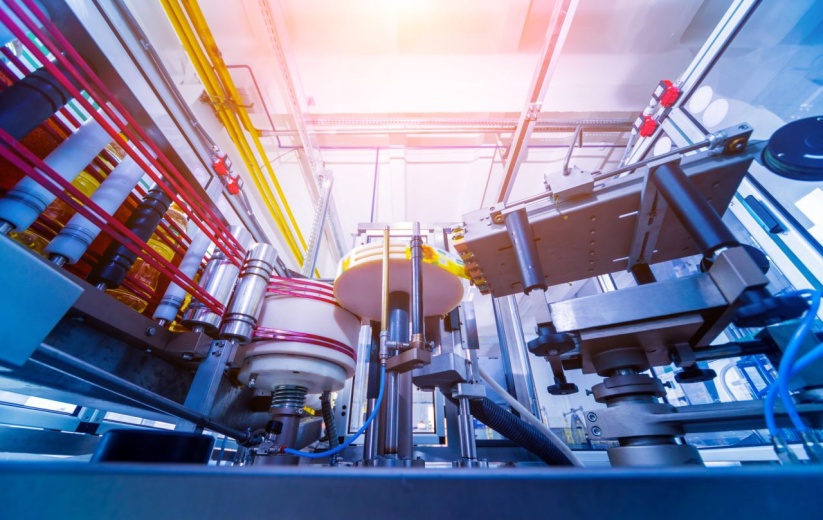 Текущее состояние по проекту
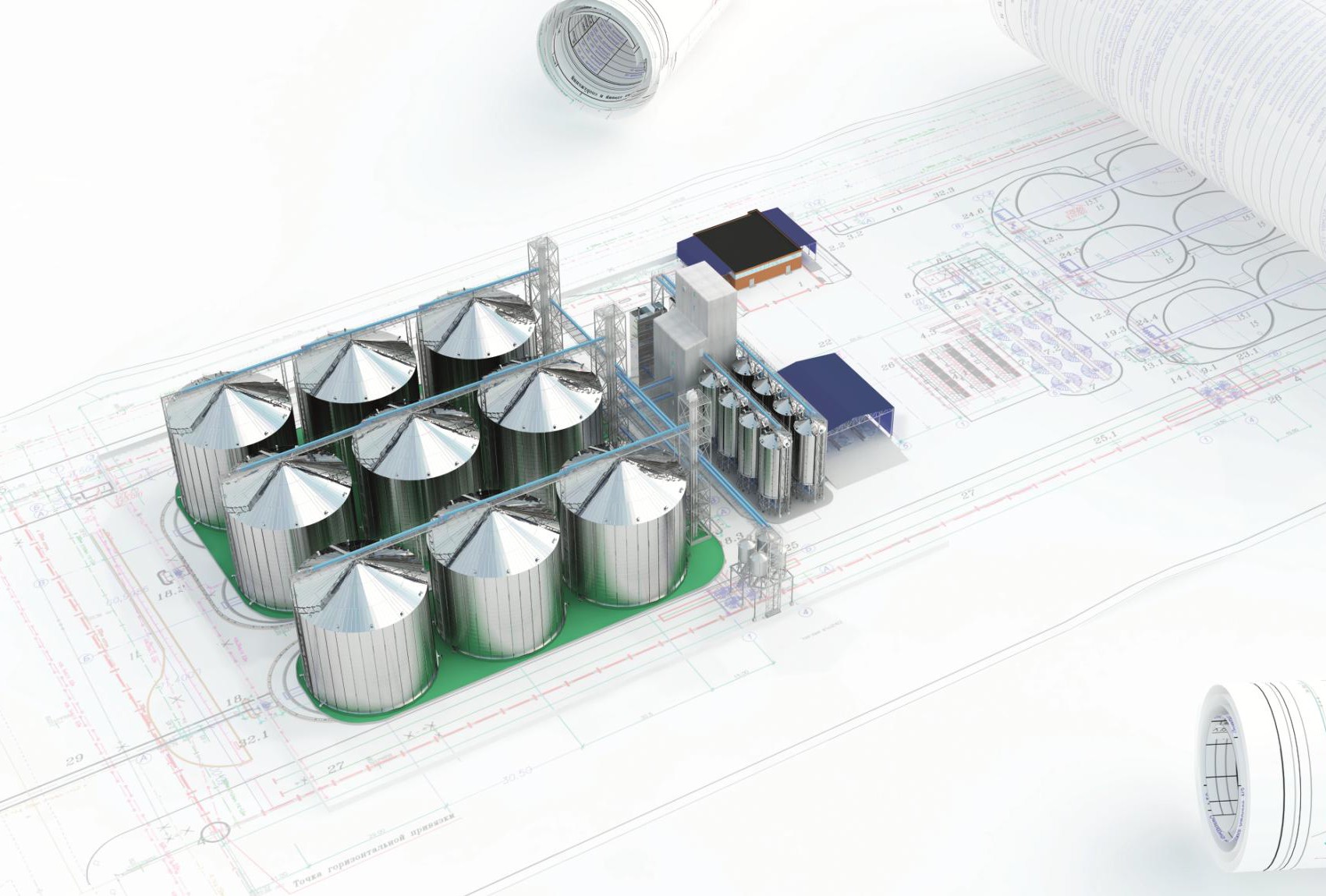 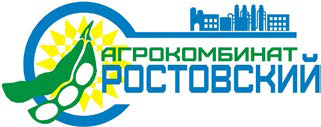 Общество с ограниченной ответственностью
 «Агрокомбинат «Ростовский»»
Яковлев Владимир Сергеевич – генеральный директор ООО «Агрокомбинат «Ростовский»